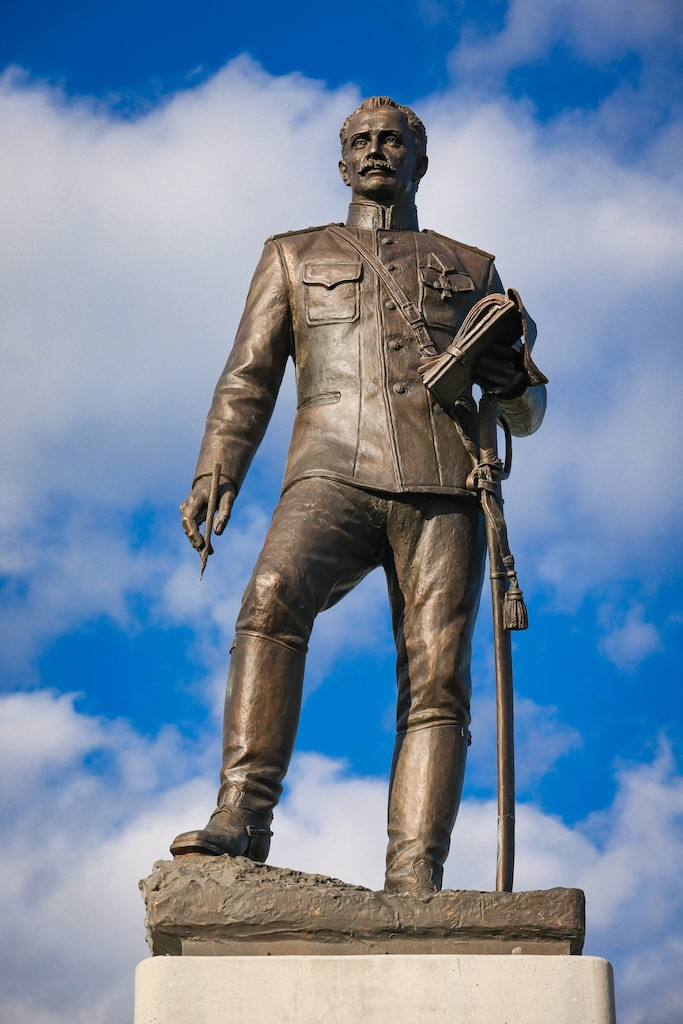 24 СЕНТЯБРЯ 2022
Открытие памятника во Владивостоке
скульптор Алексей Степаненко
‹#›
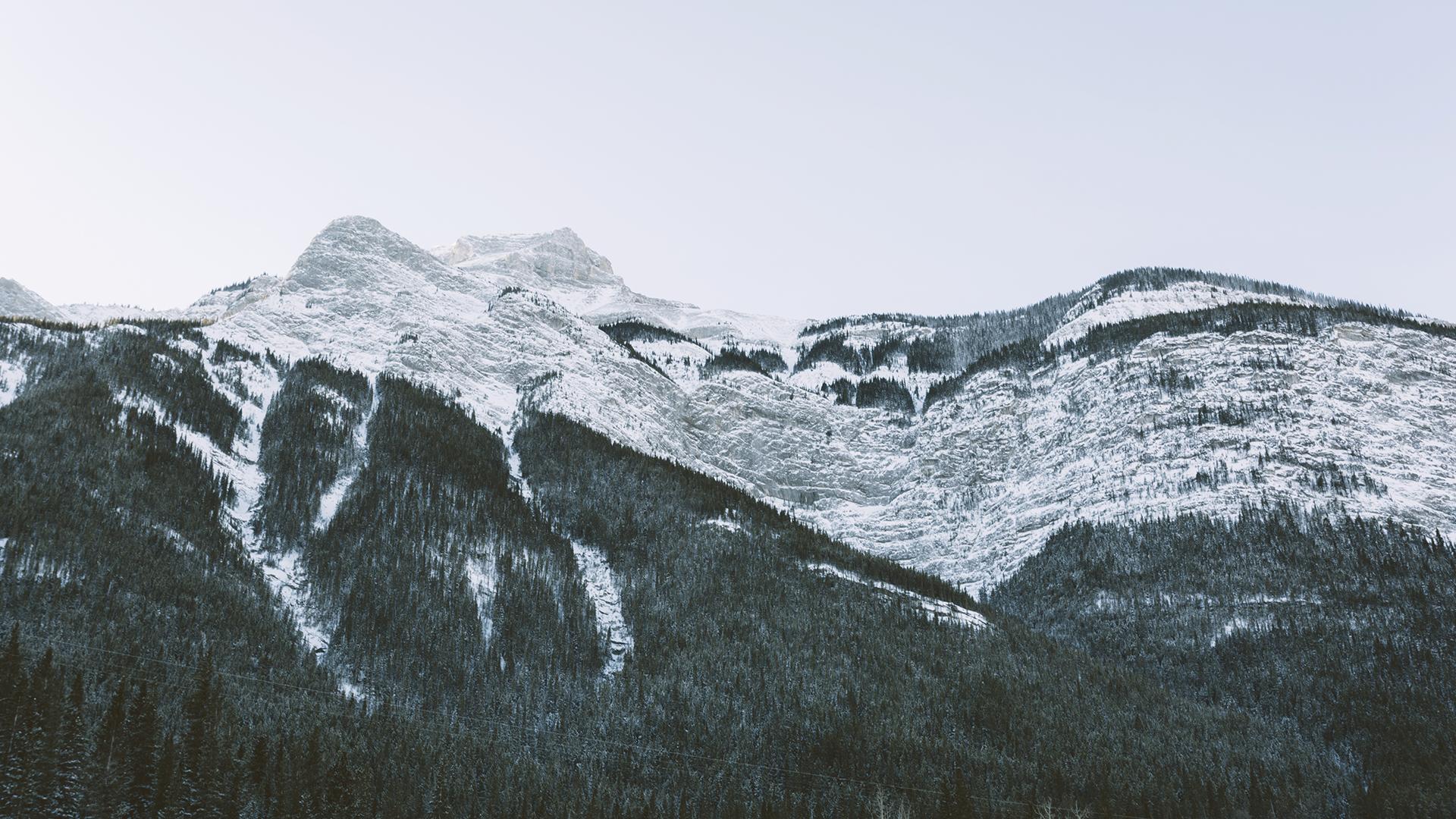 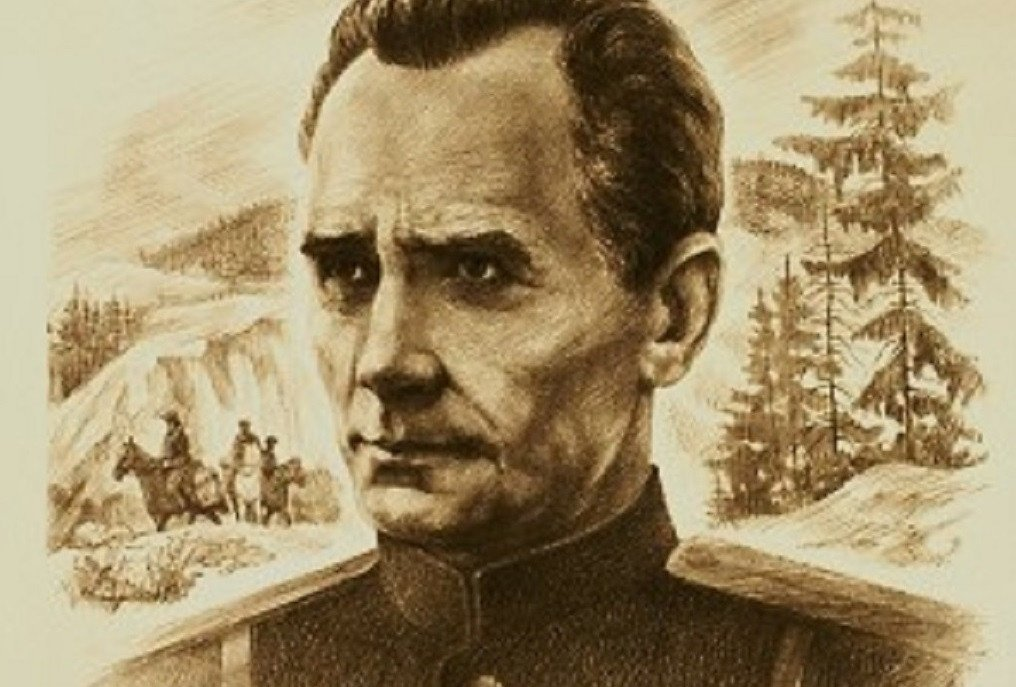 ‹#›
150 лет со дня рождения
Владимира Клавдиевича Арсеньева
(1872  - 1930гг.)
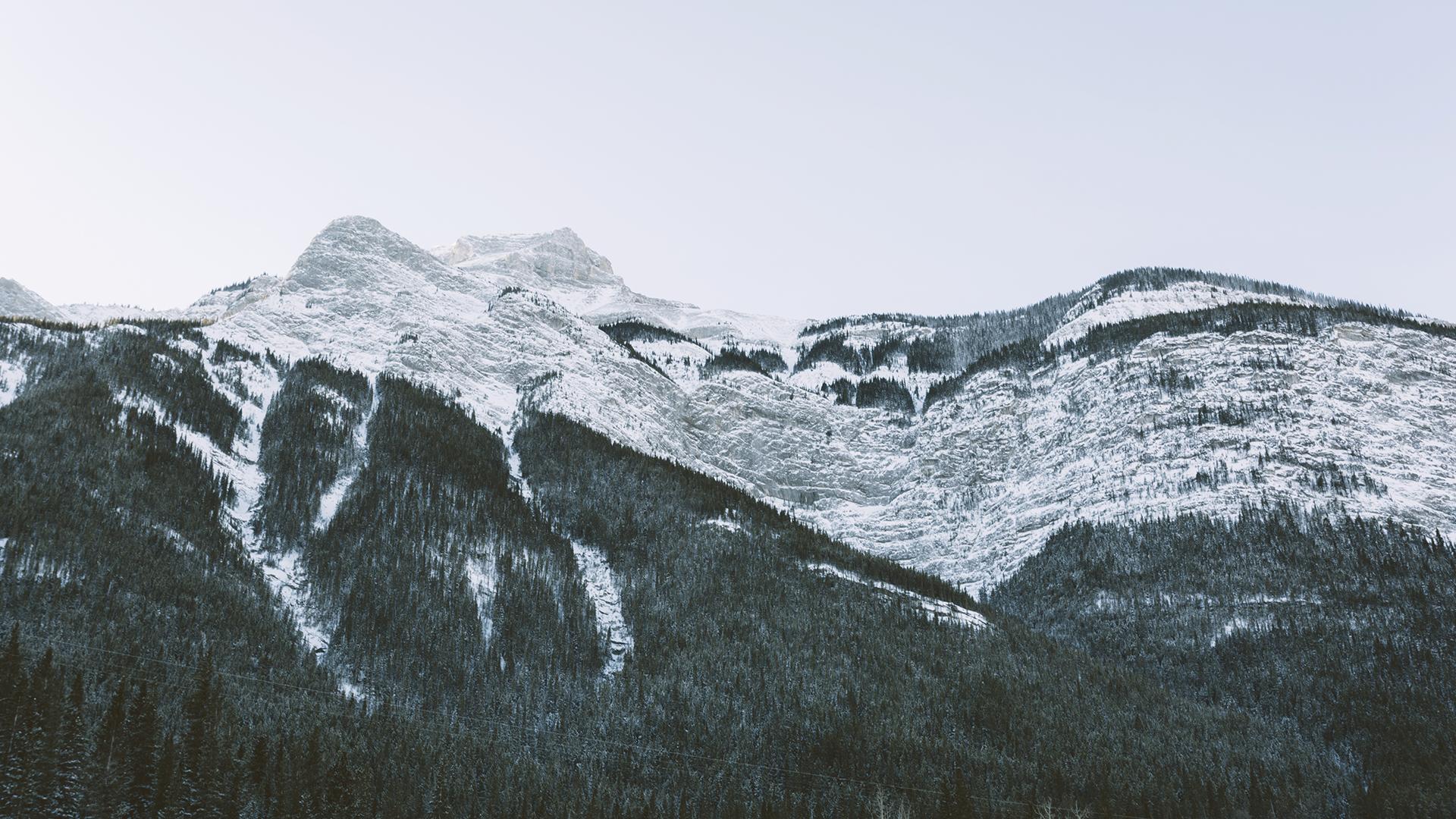 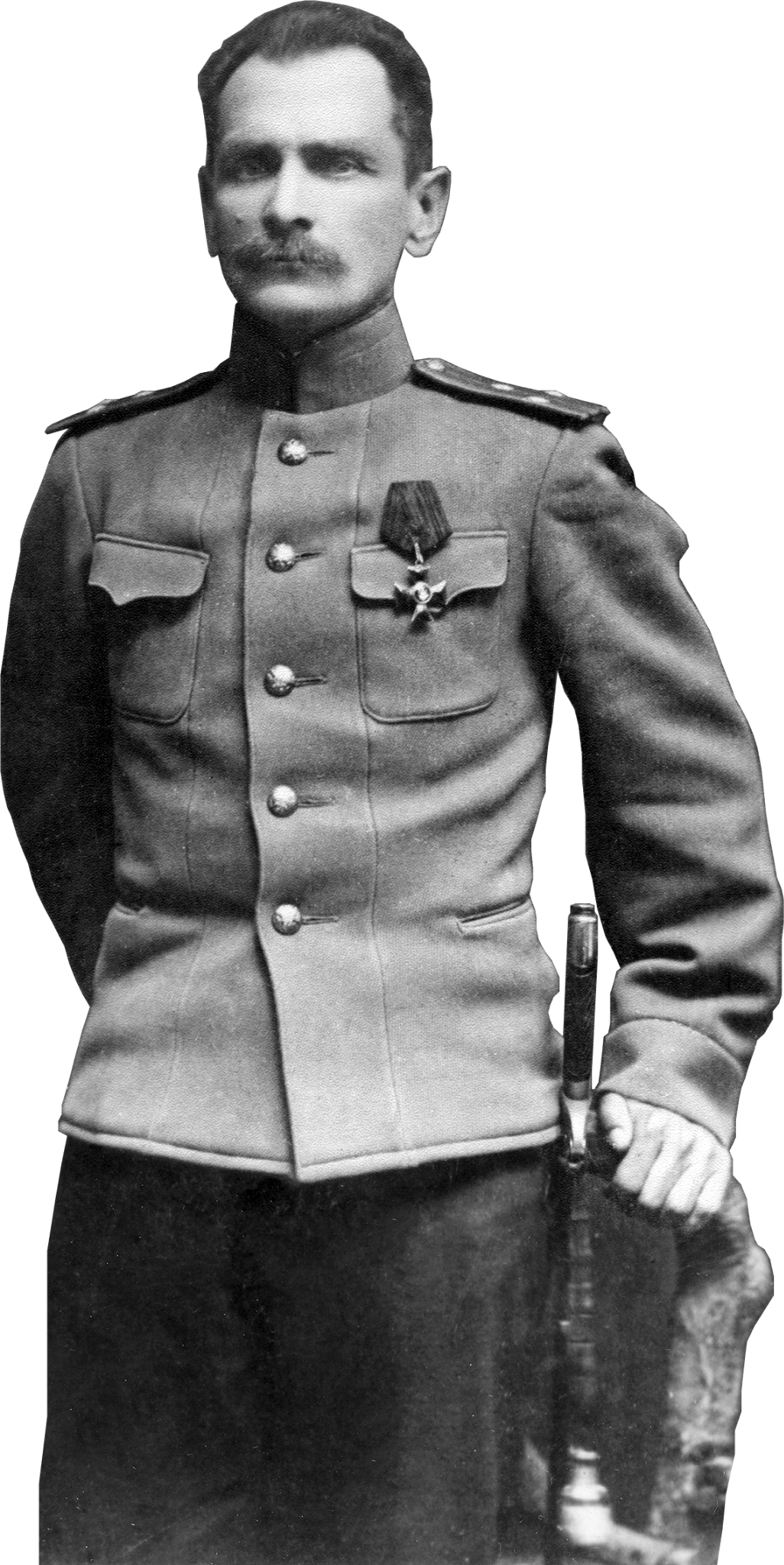 ‹#›
ОТКРЫВАЕМ ПРИМОРЬЕ С АРСЕНЬЕВЫМ
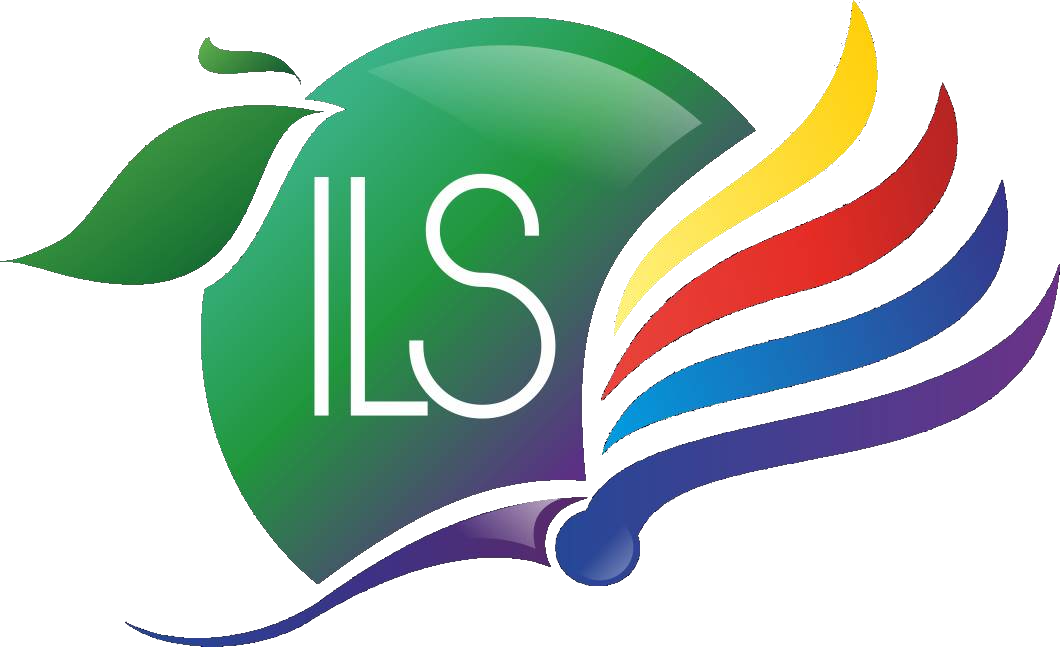 Цель урока:
Изучить вклад В.К. Арсеньева в освоение Приморского края
‹#›
ЗАДАЧИ УРОКА
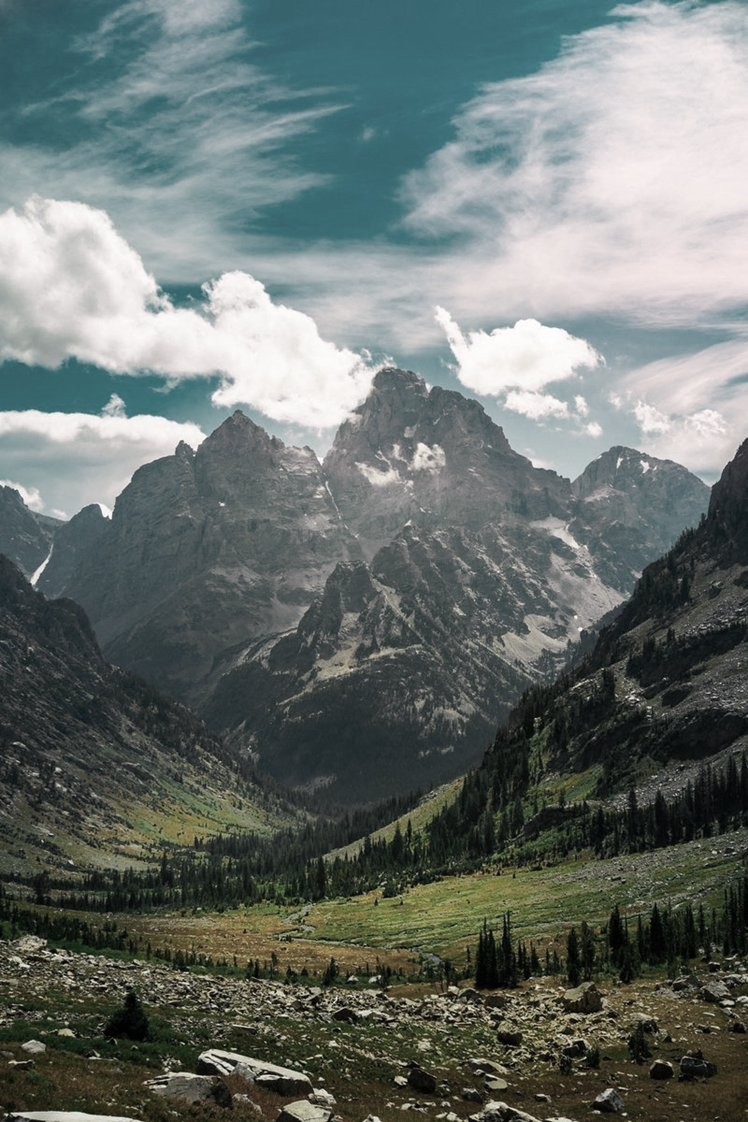 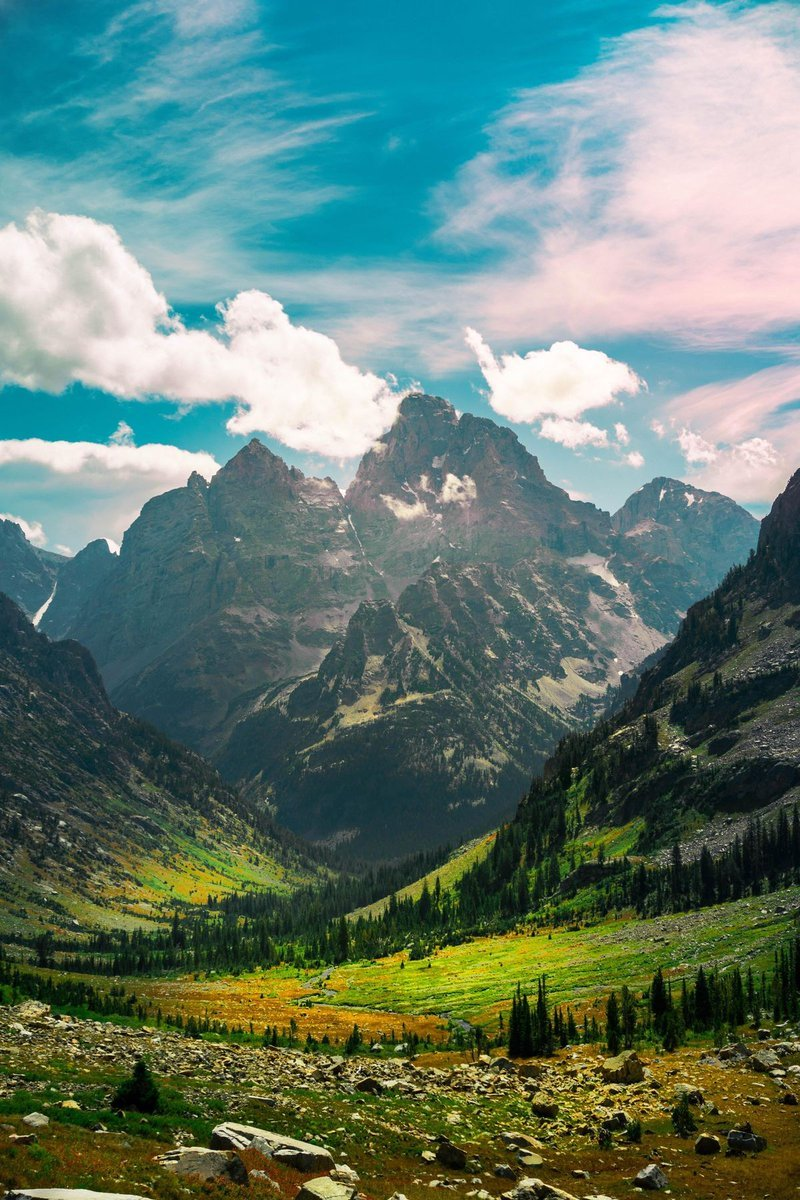 01
Познакомится с биографией ученого и актуализировать свои знания о личности В.К. Арсеньева
02
‹#›
Отметить на интерактивной карте места Приморья, которые исследовал ученый
03
Обсудить, какое значение имеют открытия  В. К. Арсеньева для современных жителей  Приморского края
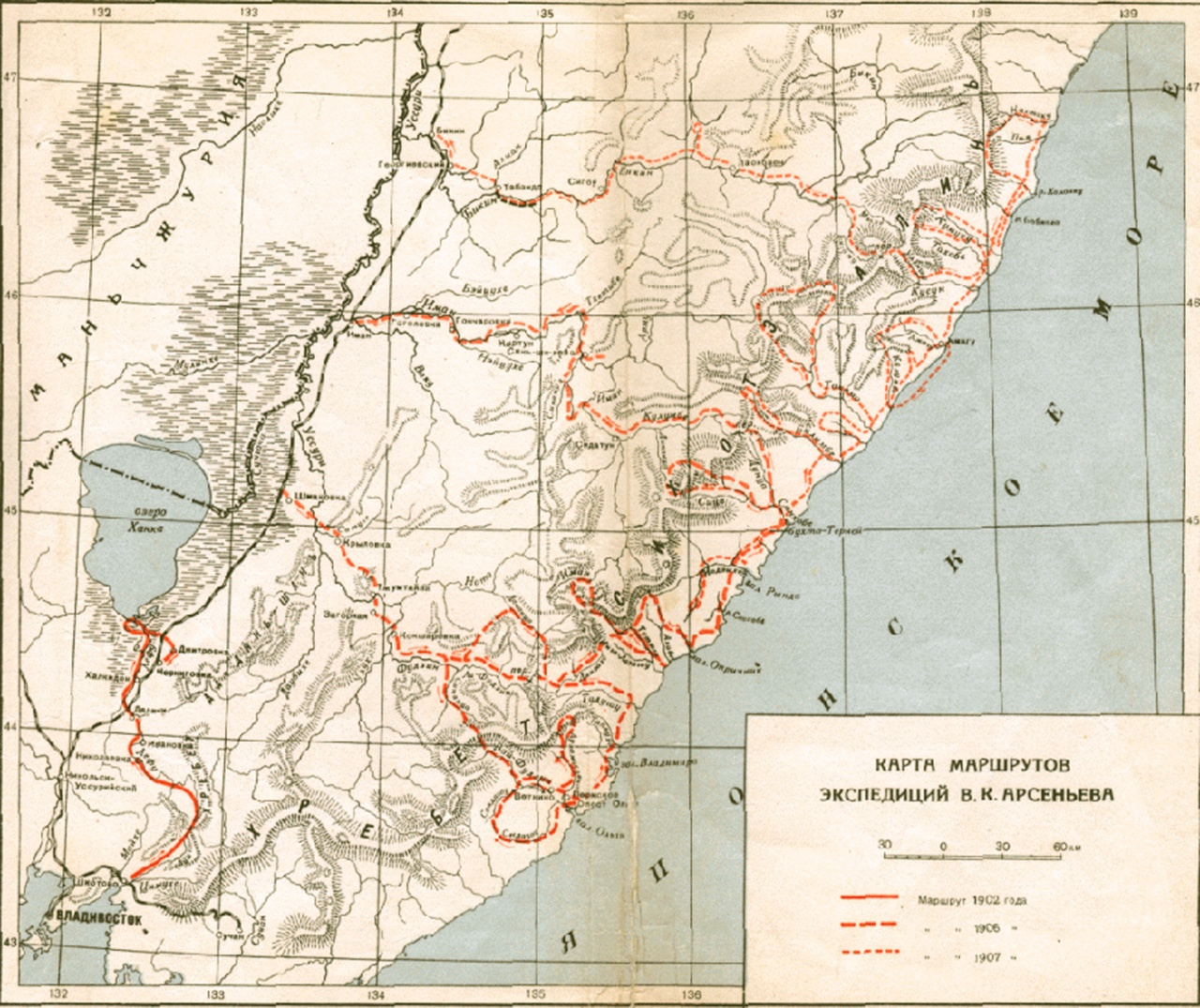 Экспедиции
Арсеньева
(1902-1907)
‹#›
Кем был этот удивительный человек?
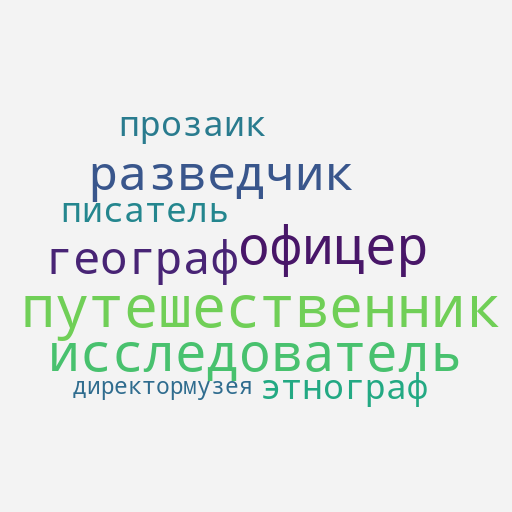 ‹#›
“Я не долго думал и быстро решил разделить участь своего народа… Работал и работаю для него.
Незачем мне ехать за границу”
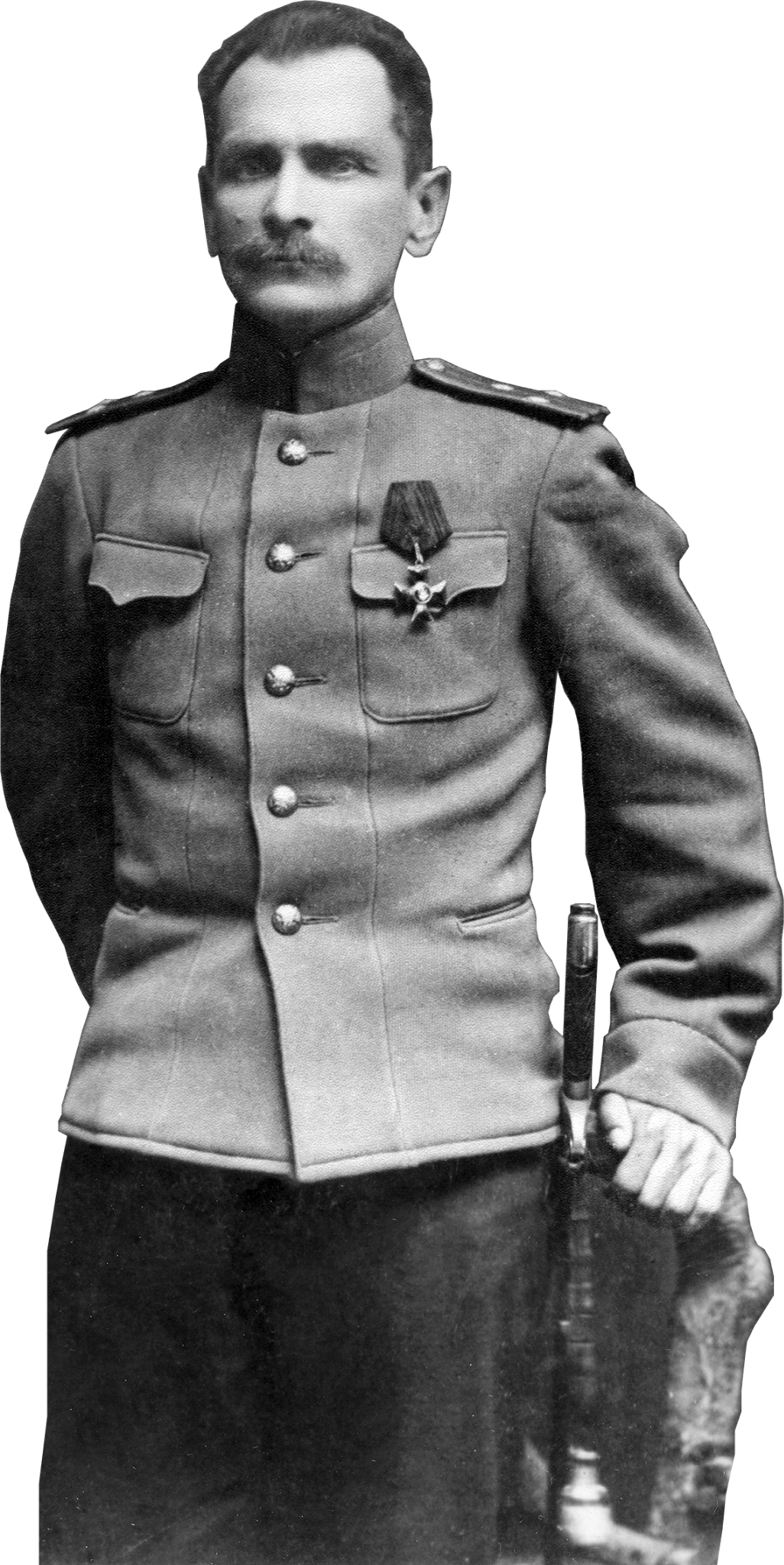 ‹#›
РЕФЛЕКСИЯ
Чему вы сегодня научились?
Знания из каких учебных предметов мы сегодня использовали и дополнили?
Какие инструменты для этого использовали?
Что вызвало затруднения?
Что вас поразило в нашем герое?
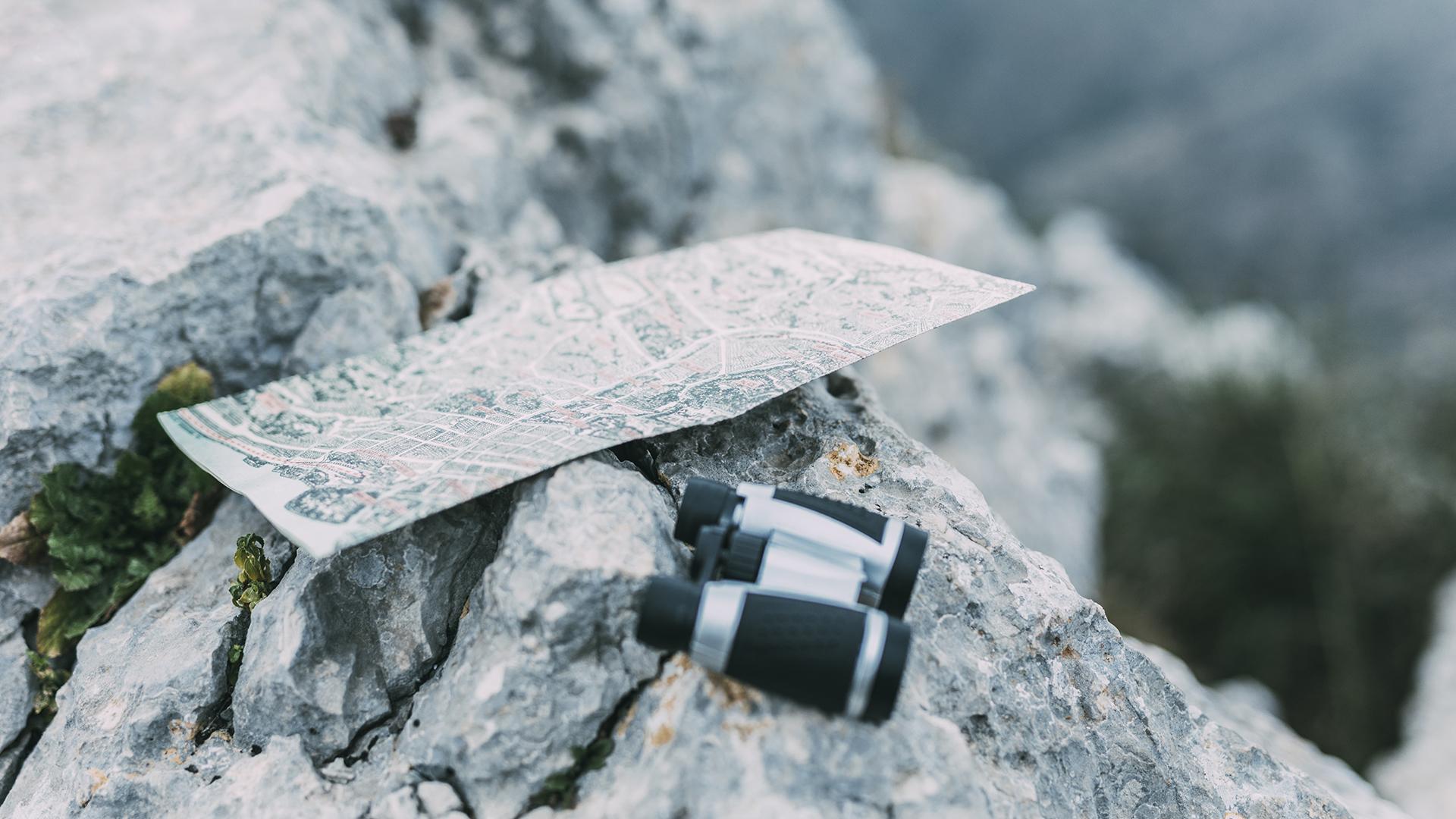 А ТЫ ЭТО ЗНАЛ?
‹#›